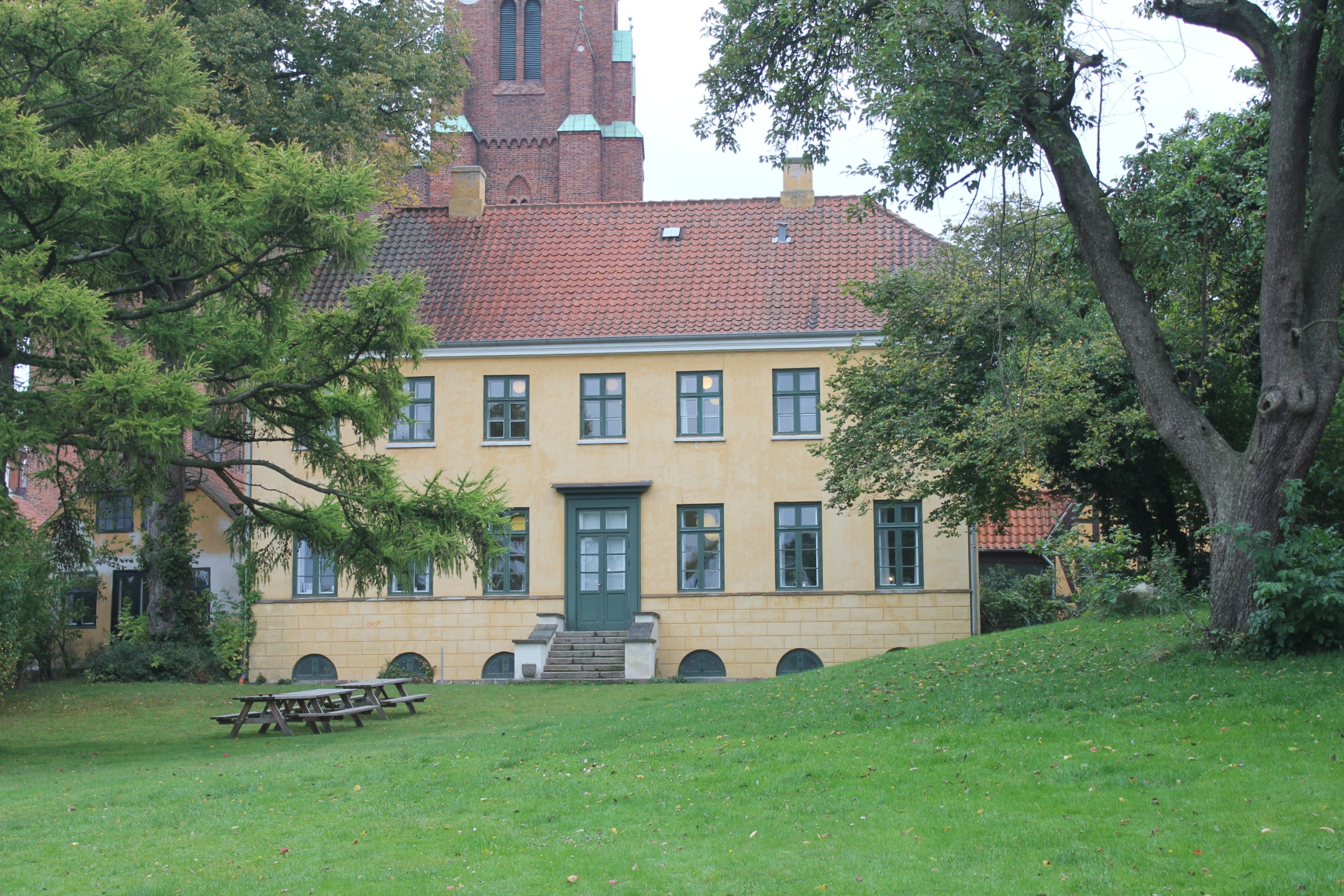 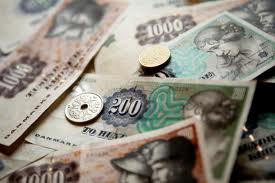 Byggeprojekter 2012
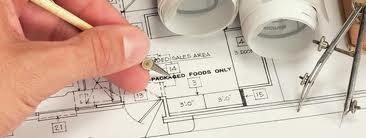 2015
Gymnasiefællesskabet – historik og formål
Historik
GF er et barn af kommunalreformen 
1.1.2007 
Formål
Gymnasiefællesskabets grundlæggende formål er at bidrage til god og effektiv institutionsdrift, høj forsyningssikkerhed og god kvalitet i opgaveløsningen. 
”Samarbejdet er etableret med det formål, at minimere de administrative omkostninger og opnå kritisk masse i forhold til løsning af administrative/tekniske støttefunktioner hos partnerne.”
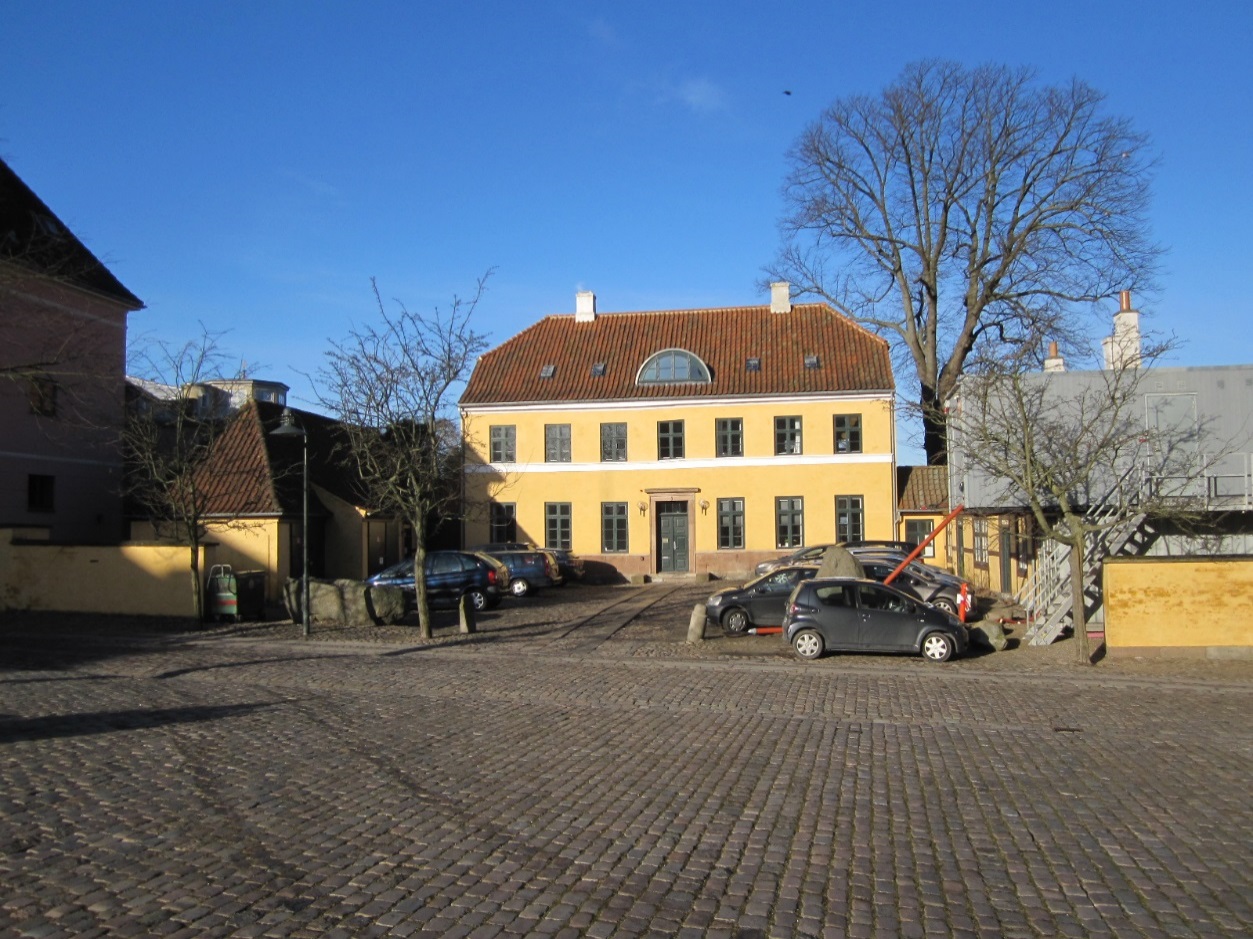 [Speaker Notes: Fællesskabet er et barn af reformerne i den offentlige sektor 
Fællesskabet er en frivillig sammenslutning af 15 statslige selvejende ”andelspartnere”. Det frivillige samarbejde blev dannet 1/1-07 af 6 tidligere amtslige institutionsledere.  Fællesskabets oprindelige formål var grundlæggende; at sikre forsyningssikkerhed på opgaver, som ikke var partnerinstitutionernes kerneopgaver. 
 
Partnerinstitutionerne var, med deltagelse i Fællesskabet fortsat ”herre i eget hus”, og der var officielt ingen illusion om fællesmål – andre end dem, der kunne opnås ved enighed ad frivillighedens vej. 

Det oprindelige lille - og nu lidt større Fælleskab – har i dens snart 7 årige levetid, levet det gode og succesfulde liv. Efter 7 fede år kommer….]
Samarbejdsmodel og samarbejdsområder
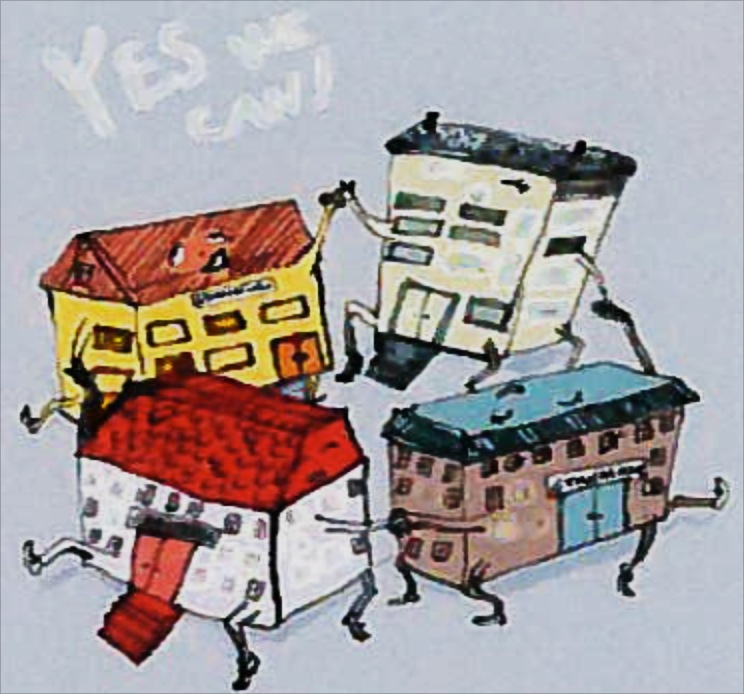 Samarbejdsmodel eller leverandørmodel
GF er en frivillig samarbejdsmodel med en værtsinstitution
15 Selvstændige Gymnasier – skolerne er ”herre i eget hus”
90 samarbejdsaftaler

I GF løser vi opgaver for skolerne indenfor følgende områder: IT, Bygning, IT, løn/HR, Bogholderi, indkøb, Jura/off.forvaltning
Derudover er GF platform for 
Uddannelsespolitisk drøftelser 
Faglige netværk for på alle niveauer 
Driftsudvikling mhp at understøtte skolerne i en tidssvarende institutionsdrift
[Speaker Notes: Partnerinstitutionerne er, med deltagelse i Fællesskabet fortsat ”herre i eget hus”, og der var officielt ingen illusion om fællesmål – andre end dem, der kan opnås ved enighed ad frivillighedens vej 

Ikke-kerneydelser trækkes i en klassisk industriproduktionsretning
Fællesskabet bidrager til at sikre ro i og omkring partnernes institutioner, hvilket betyder at partnerne kan koncentrere sig om institutionens kerneopgave. Ved at industrialisere produktionen og leveringen af ikke-kerneydelser via Fællesskabet frigør skolerne (tid og penge) ressourcer i egne organisationer, hvorved de trække produktionen og leveringen af kerneydelserne mere i retning af moderne serviceorganisation.]
Gymnasiefællesskabets struktur og organisering
Struktur og organisering 
Styregruppe bestående af 15 partnere
Formandskab bestående af formand/næstformand
Værtsinstitution – Roskilde Gymnasium, daglig leder af GF  sekretariatschef 
Fagforretningsudvalg – 2 rektorer, fagchef og sekretariatschef

4 årlige styregruppemøder
Minimum 4 årlige fagforretningsudvalgsmøder
Typisk 2 fagfaglige netværksmøder indenfor fagområderne
Løbende projektudvalgsmøder & arbejdsgruppemøder
[Speaker Notes: Struktur og organisering er blevet tilpasset organiseringen igennem 7 år…. Gået fra 6 skoler (6 aftaler) til 15 skoler (90 aftaler)]
Bygningsafdelingen
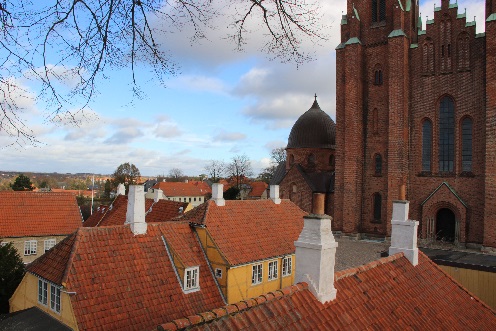 Bygningsafdelingen
Gymnasiefællesskabets Bygningsafdeling skal bistå gymnasieskolerne med byggeteknisk arbejde og rådgivning inden for ejendomsforvaltning, byggeri og vedligeholdelse mv.  

Afdelingen skal medvirke til at sikre velvedligeholdte skoler, hvor klimaskærm og indretning understøtter bæredygtighed og moderne pædagogiske metoder. 

Eksterne rådgivende konsulenter inddrages efter behov, og hvor det er økonomisk hensigtsmæssigt.
Grundydelse
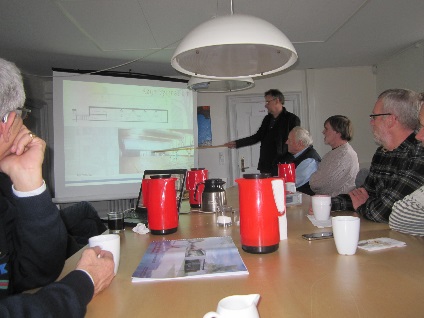 Fast pris pr. måned
Styr på bygningsdata, tegninger, mv.
Systematisk bygningsvedligehold
Energigennemgang, langsigtet plan for tekniske anlæg
Bedste praksis, temamapper
Udvikle serviceledersamarbejdet, videndele på tværs
Vi er til rådighed/beredskab
Forundersøgelser/beslutnings -grundlag
Særlig rådgivning
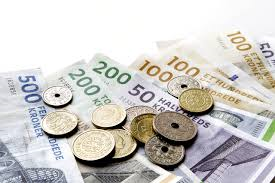 Indtægtsdækket virksomhed (IV) timeregnskab

•  Rådgivning/bistand i forbindelse med
   ombygninger ved ændret anvendelse samt 
   større vedligeholdelsesarbejder

•   Rådgivning/bistand i forbindelse med  
    tilbygninger og nybygninger.

•  Rådgivning/bistand i forbindelse med udbud 
   af rådgiverydelser, indhentning af tilbud

•  Rådgivning/bistand i forbindelse med
   udarbejdelse af forprojekt, som udbydes i 
   totalentreprise eller hovedentreprise.
Fælles rammeudbud
EU udbud af rammeaftaler på total rådgivning

4 firmaer til 12 skoler i 4 år

Hurtig og let adgang til rådgivere

Sikre rådgivere, der evner at inddrage gymnasierne i planlægningen af nye projekter

Rådgiver oparbejder kendskab til de enkelte gymnasier
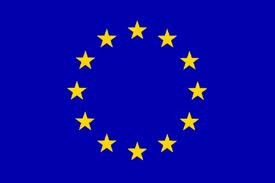 Vedligeholdelsesrapport
Basisydelse
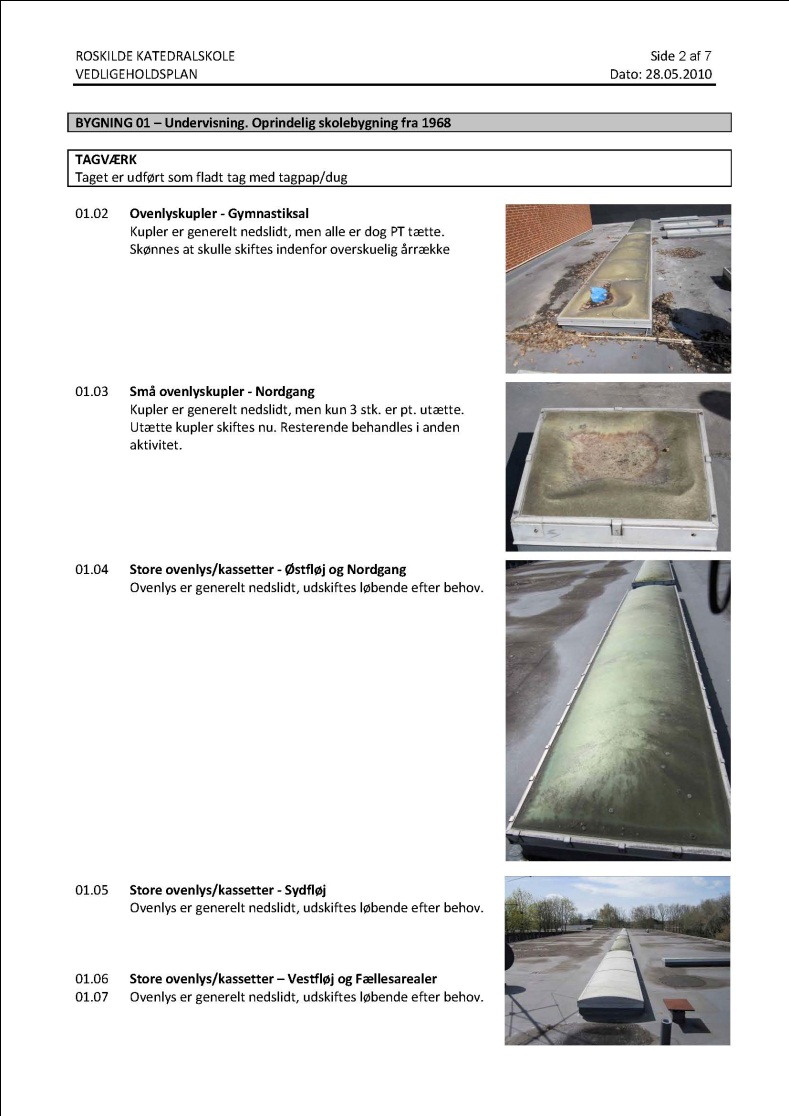 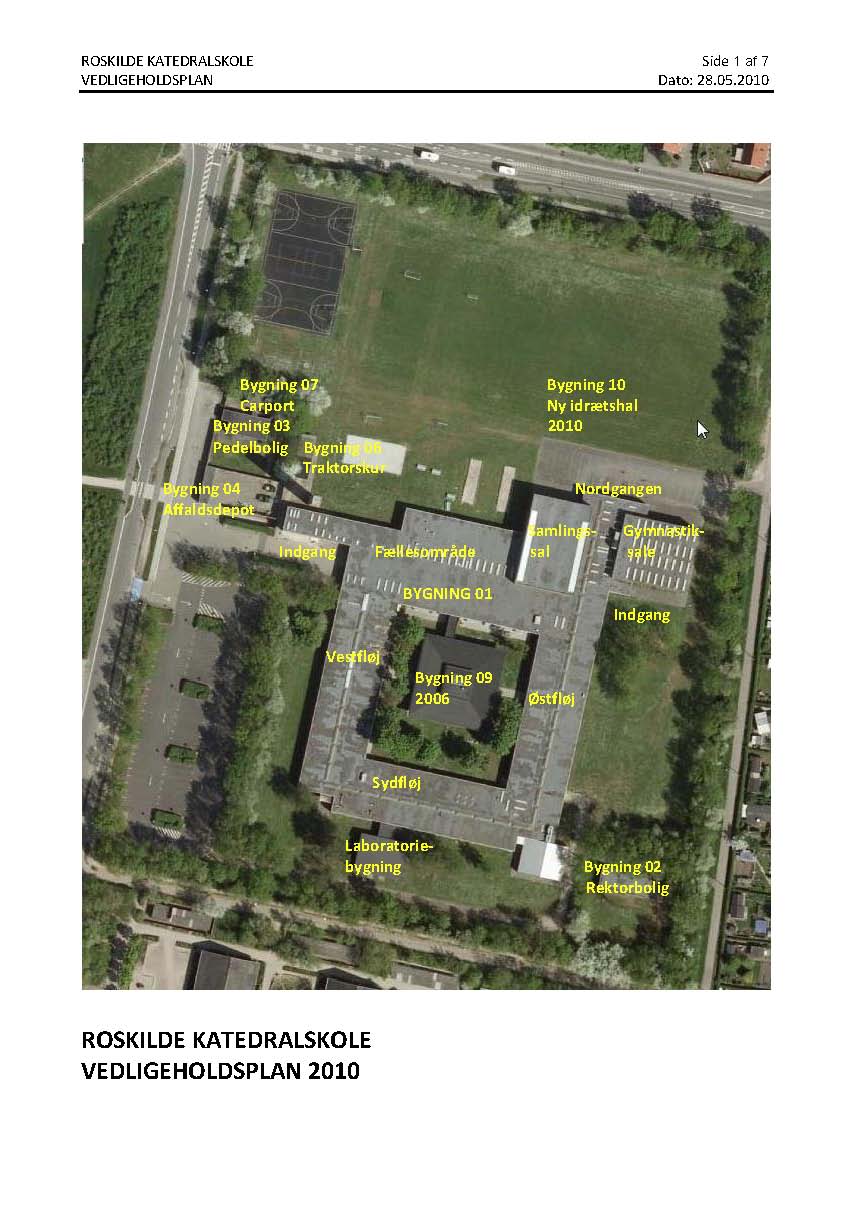 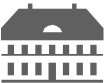 GYMNASIEFÆLLESSKABET
5 års vedligeholdelsesplaner
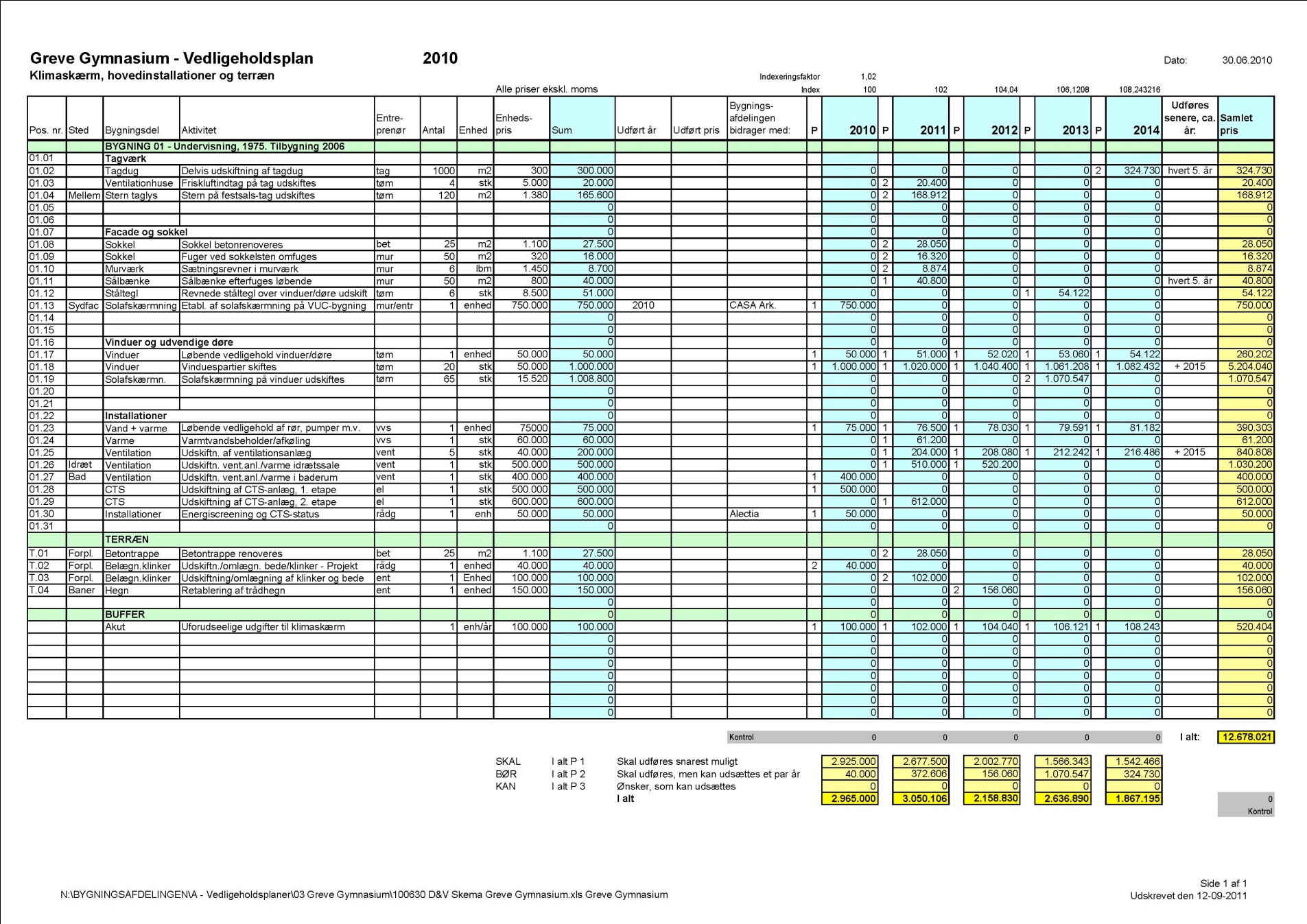 Stamdata og temamapper
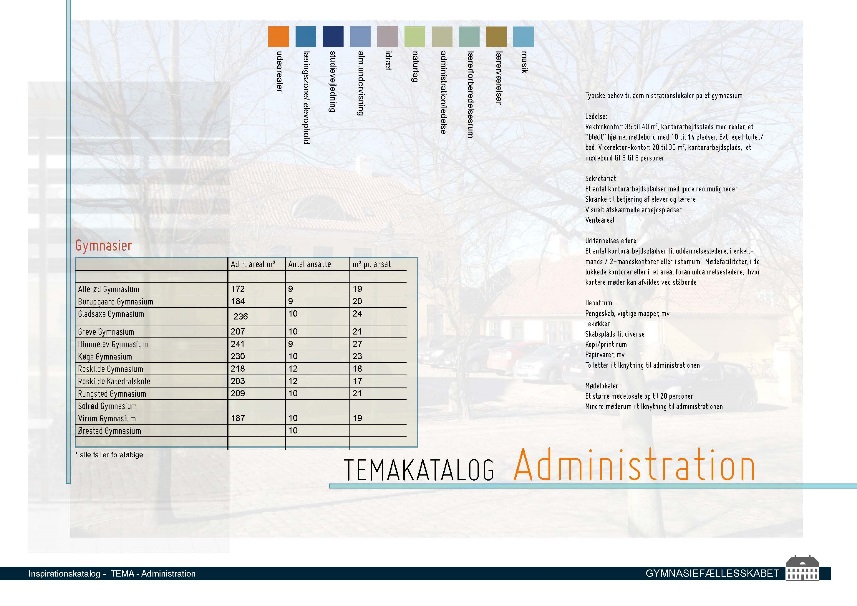 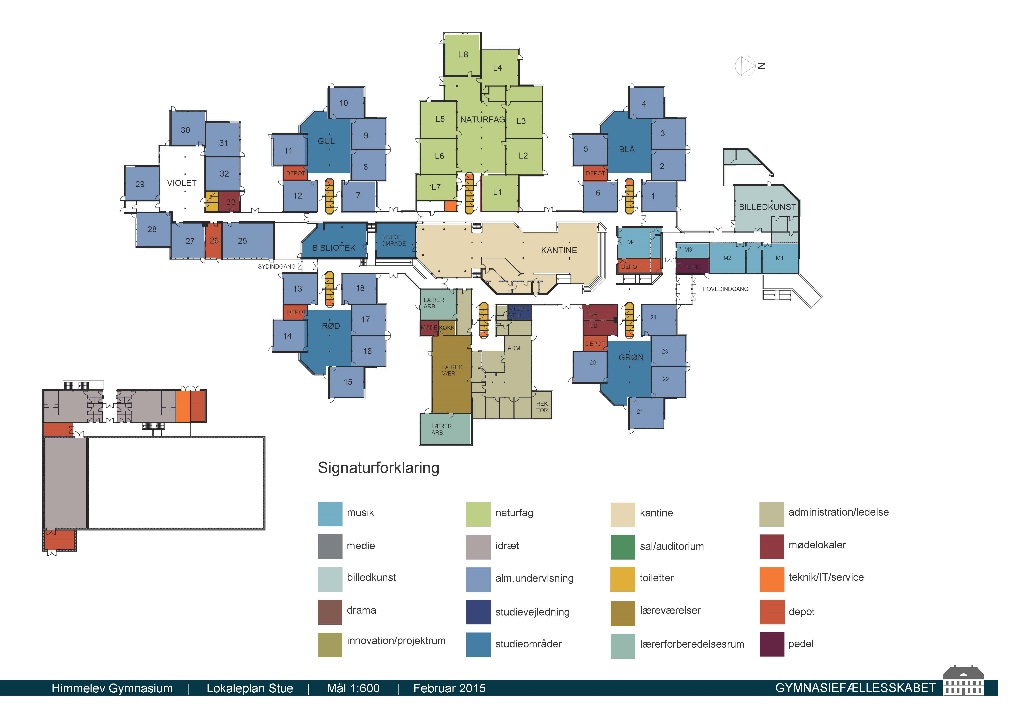 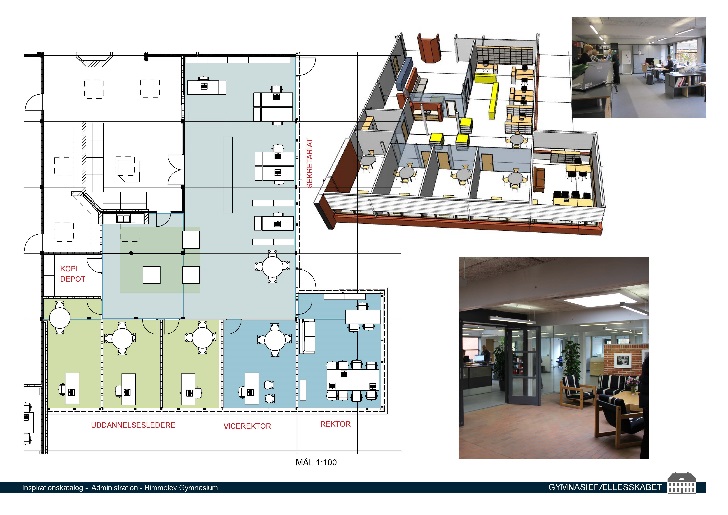 Energiscreening
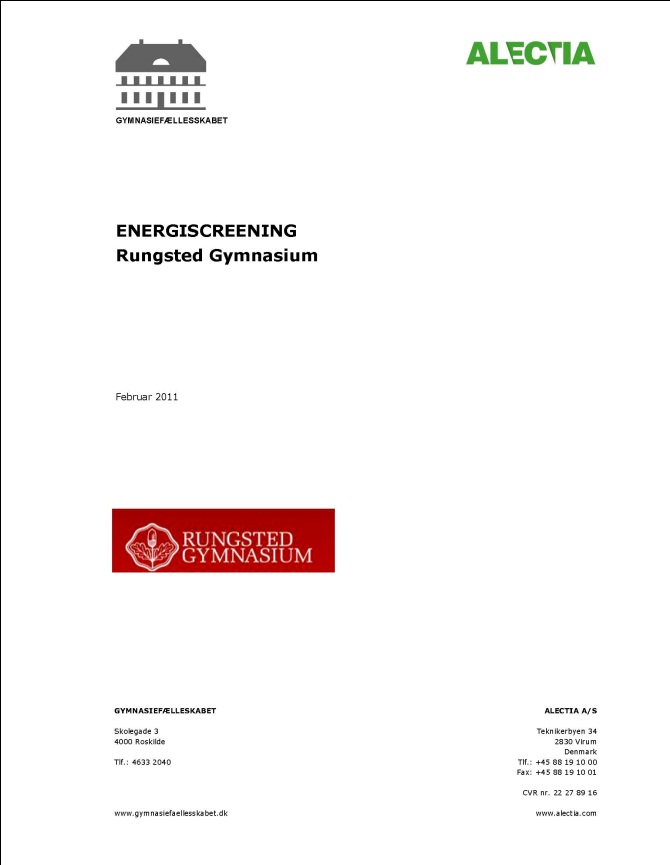 Sammenfatte tidligere rapporter

Opstille operationelle prioriterede forslag
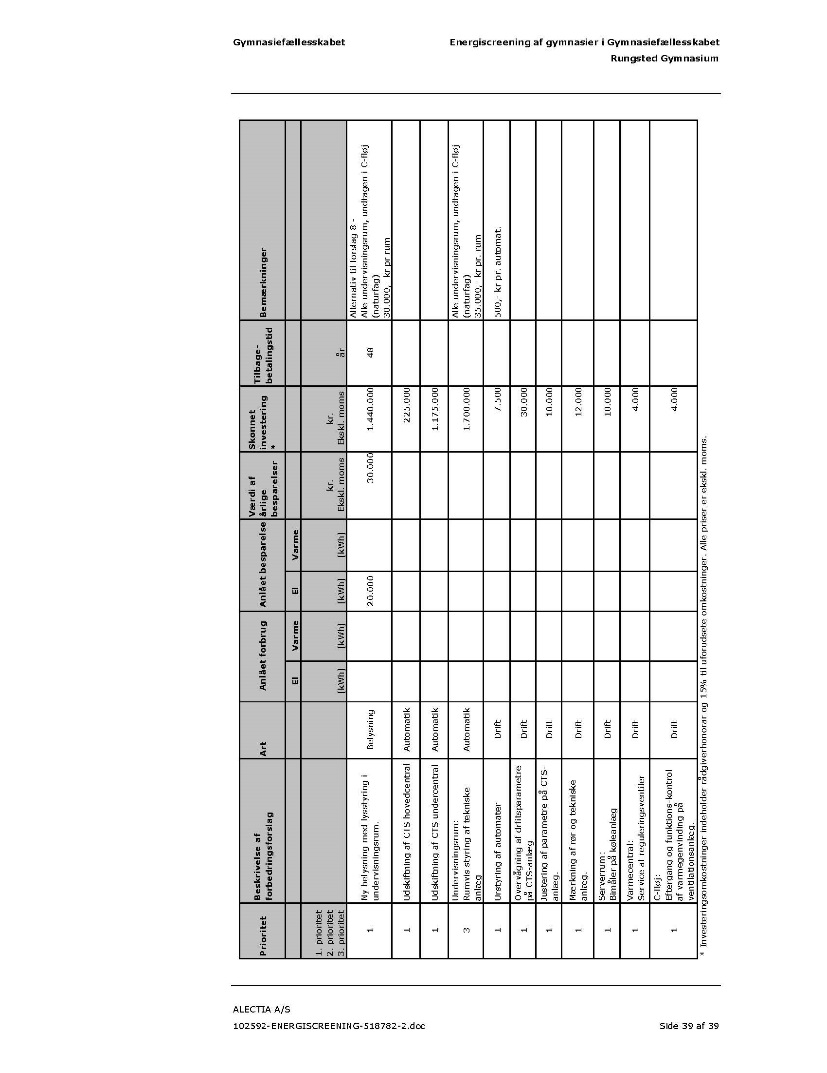 Benchmark
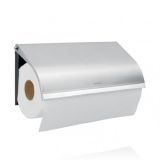 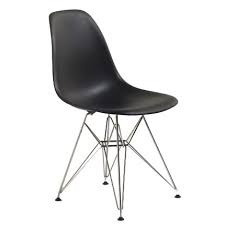 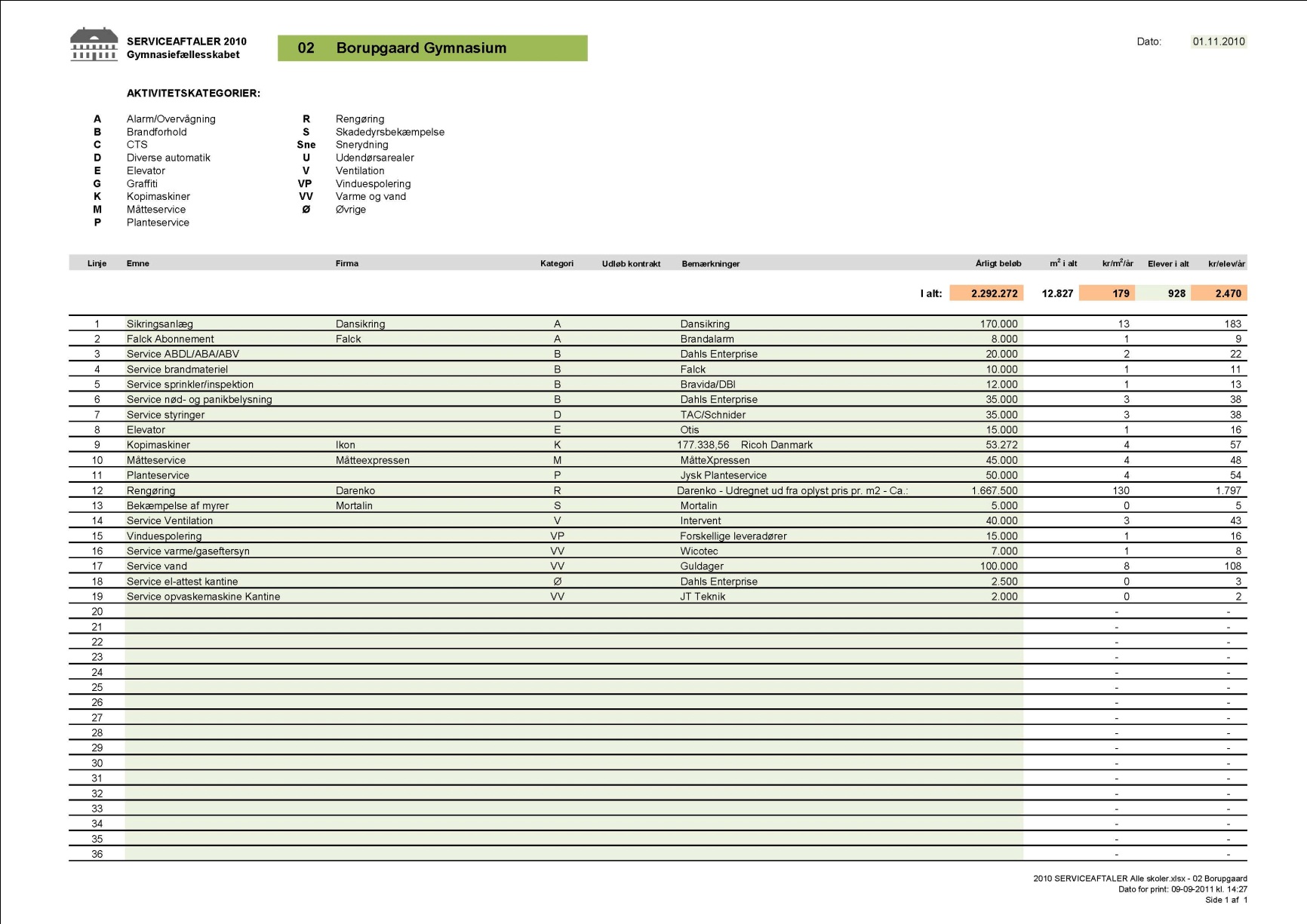 PROCESPLAN, fordeling af opgaver
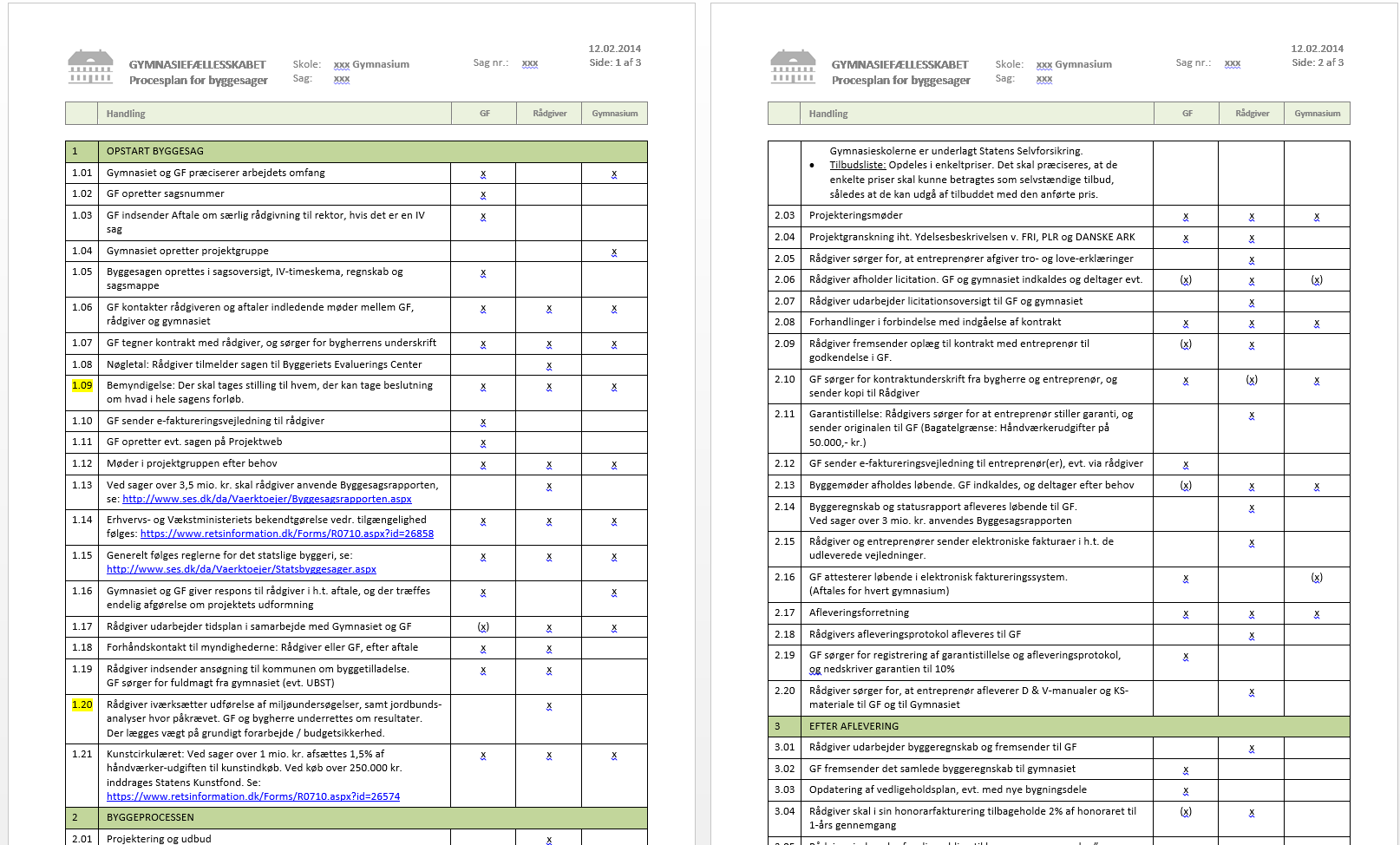 Idéoplæg
Budget  og organisering 
Oplæg til bestyrelser
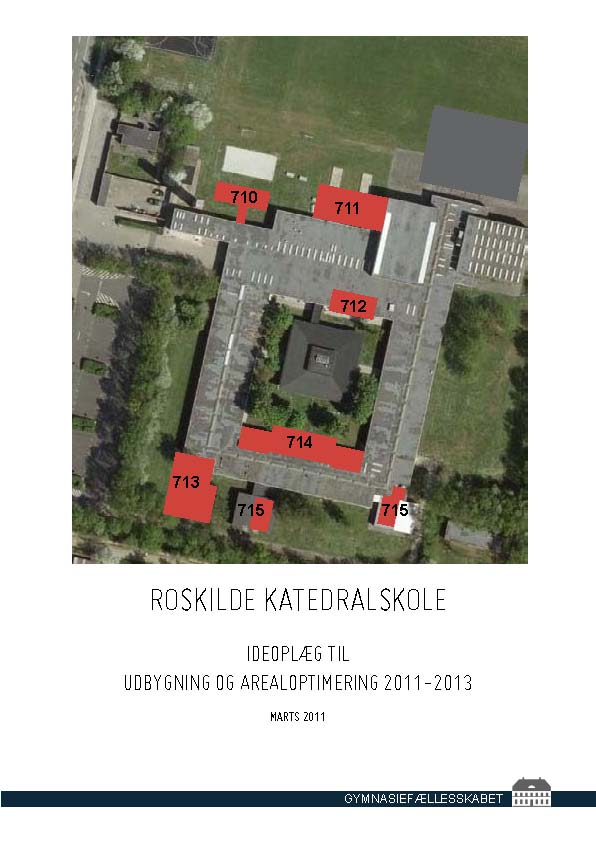 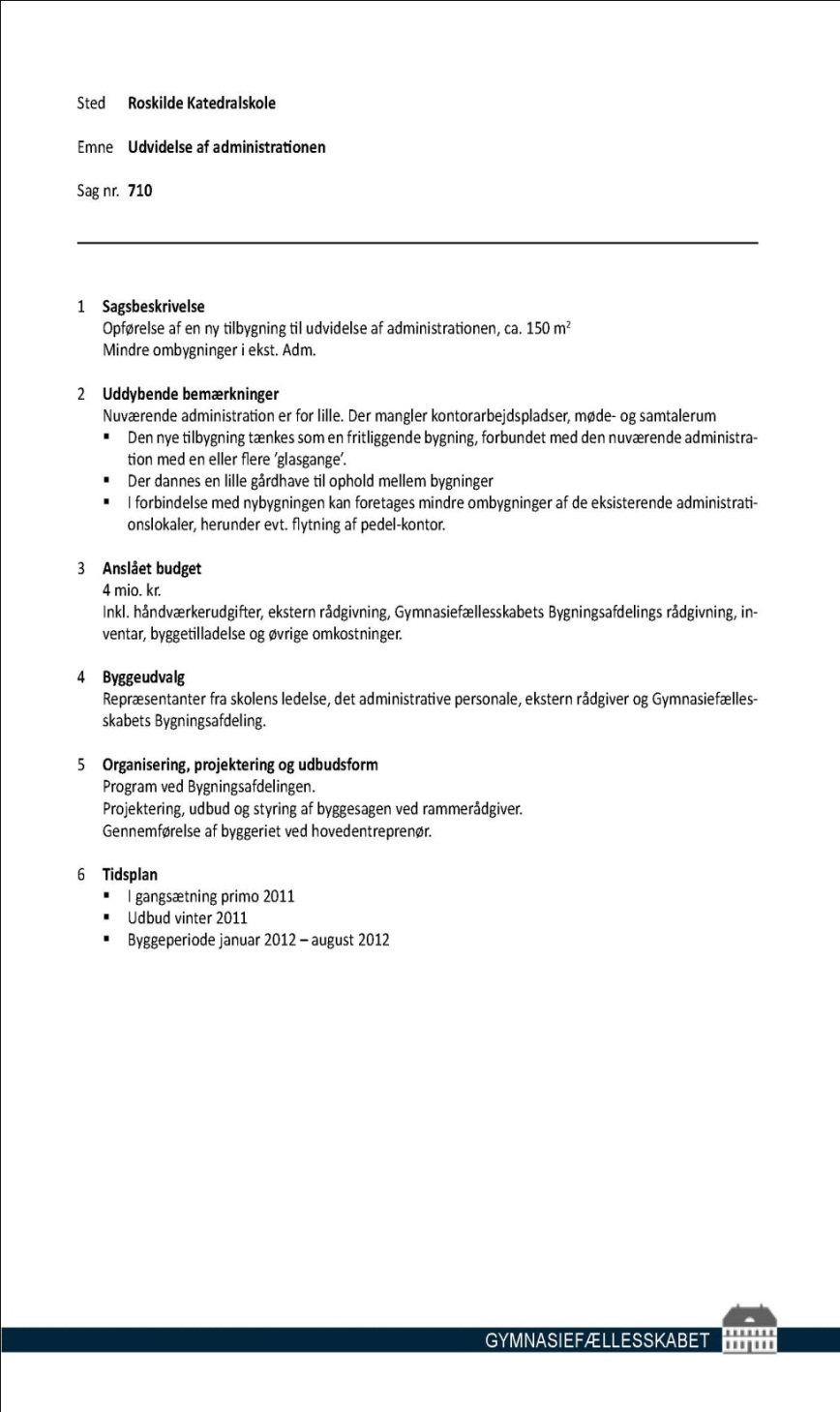 GF  laver Dispositionsforslag, 
Ekstern rådgiver projekterer og udbyder
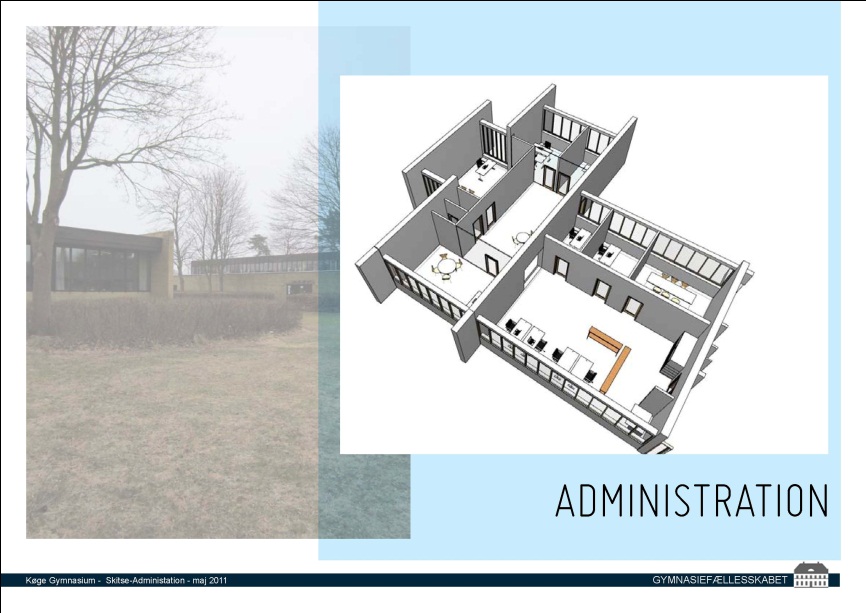 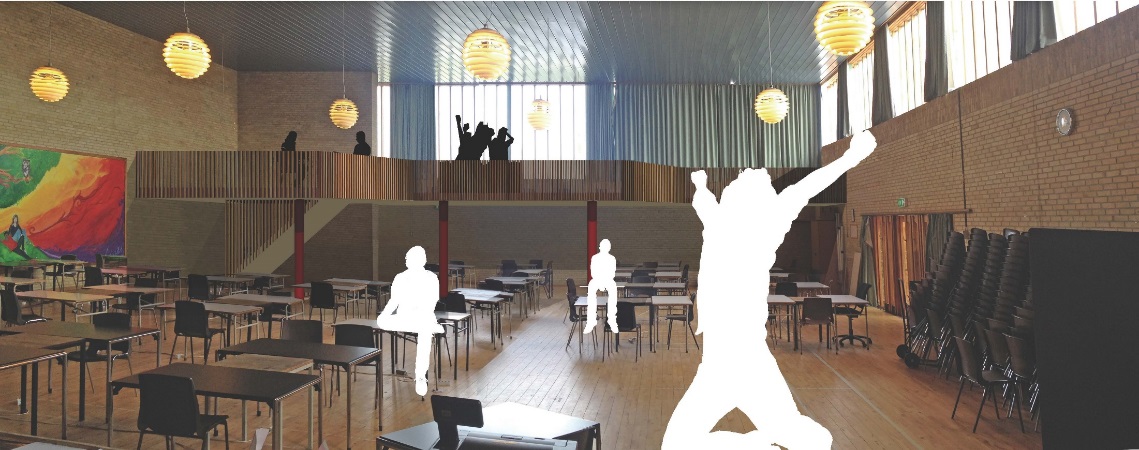 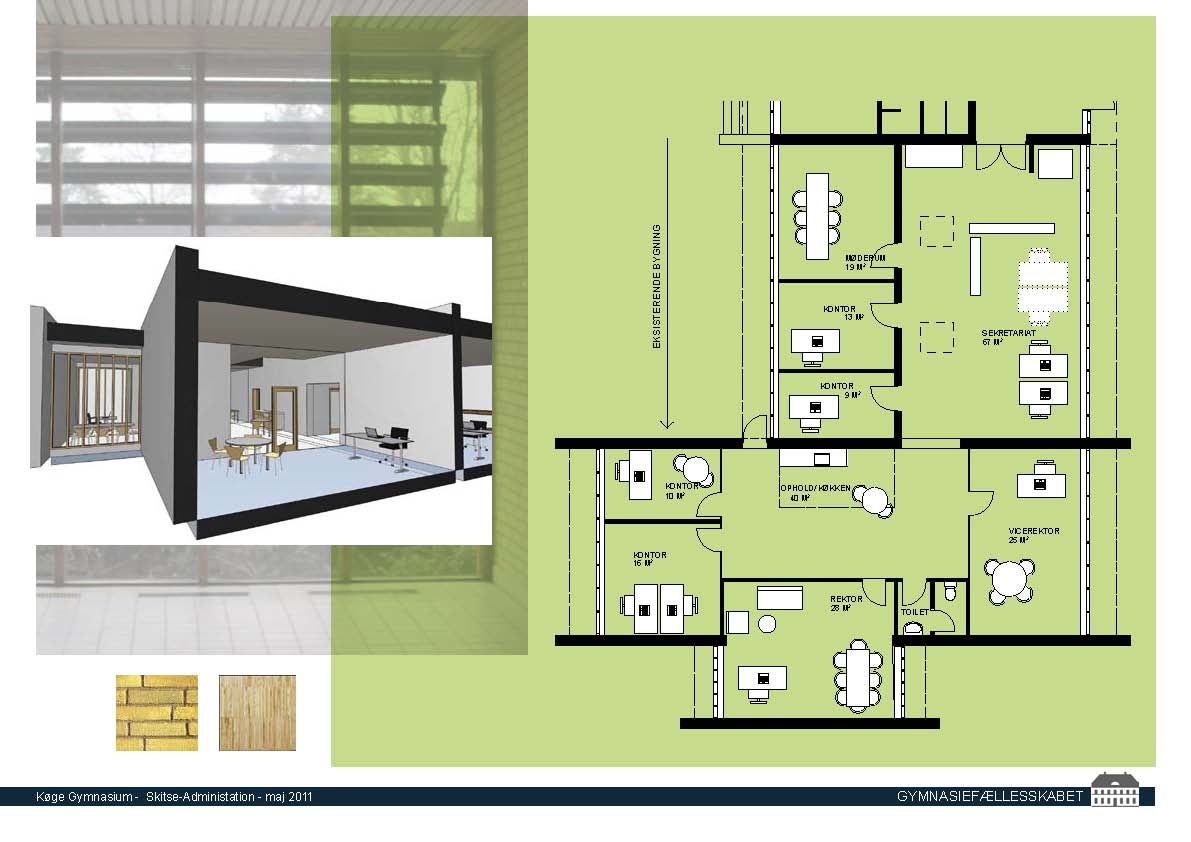 Køge Gymnasium
GF projekterer
Ingeniør tilknyttes
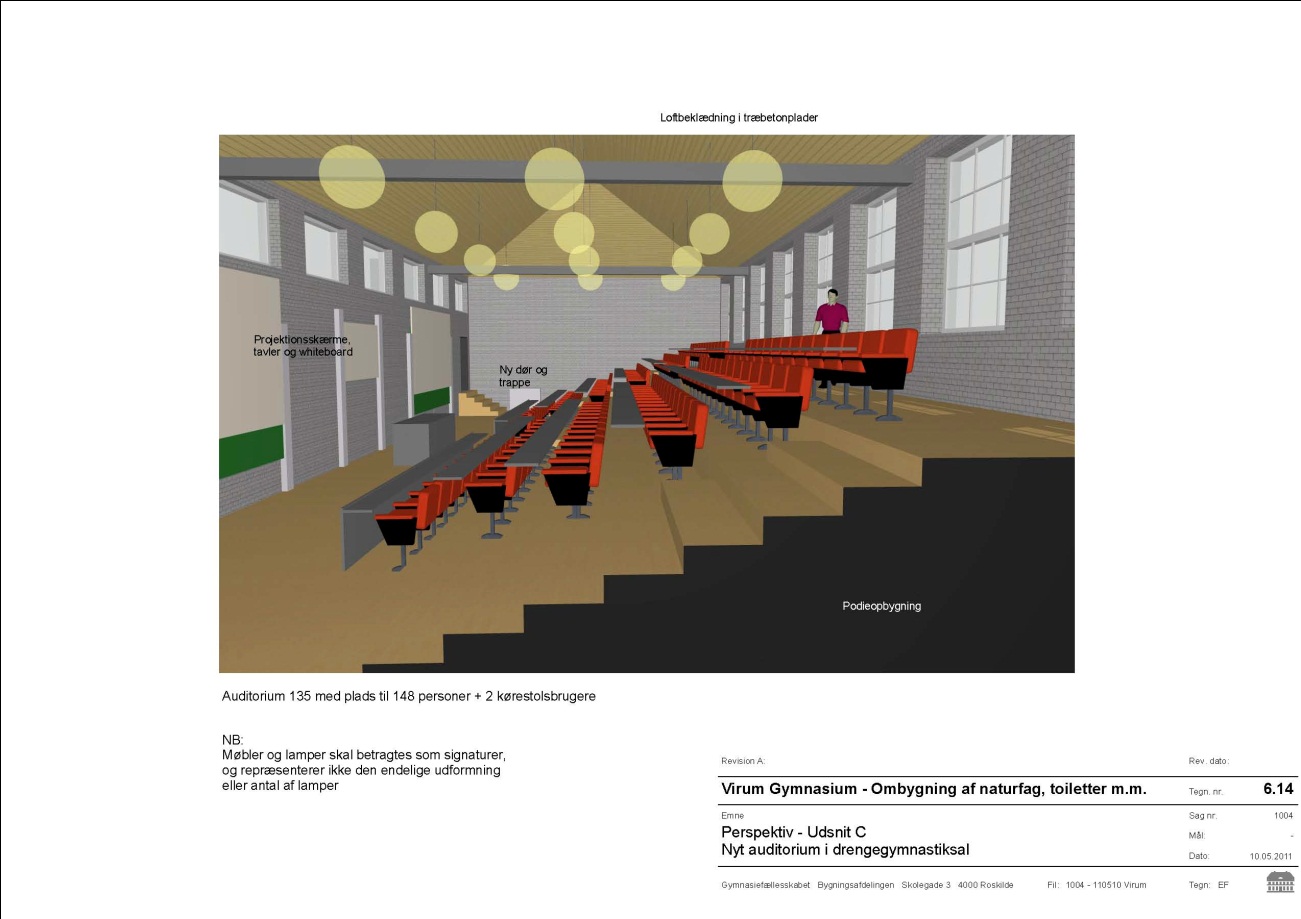 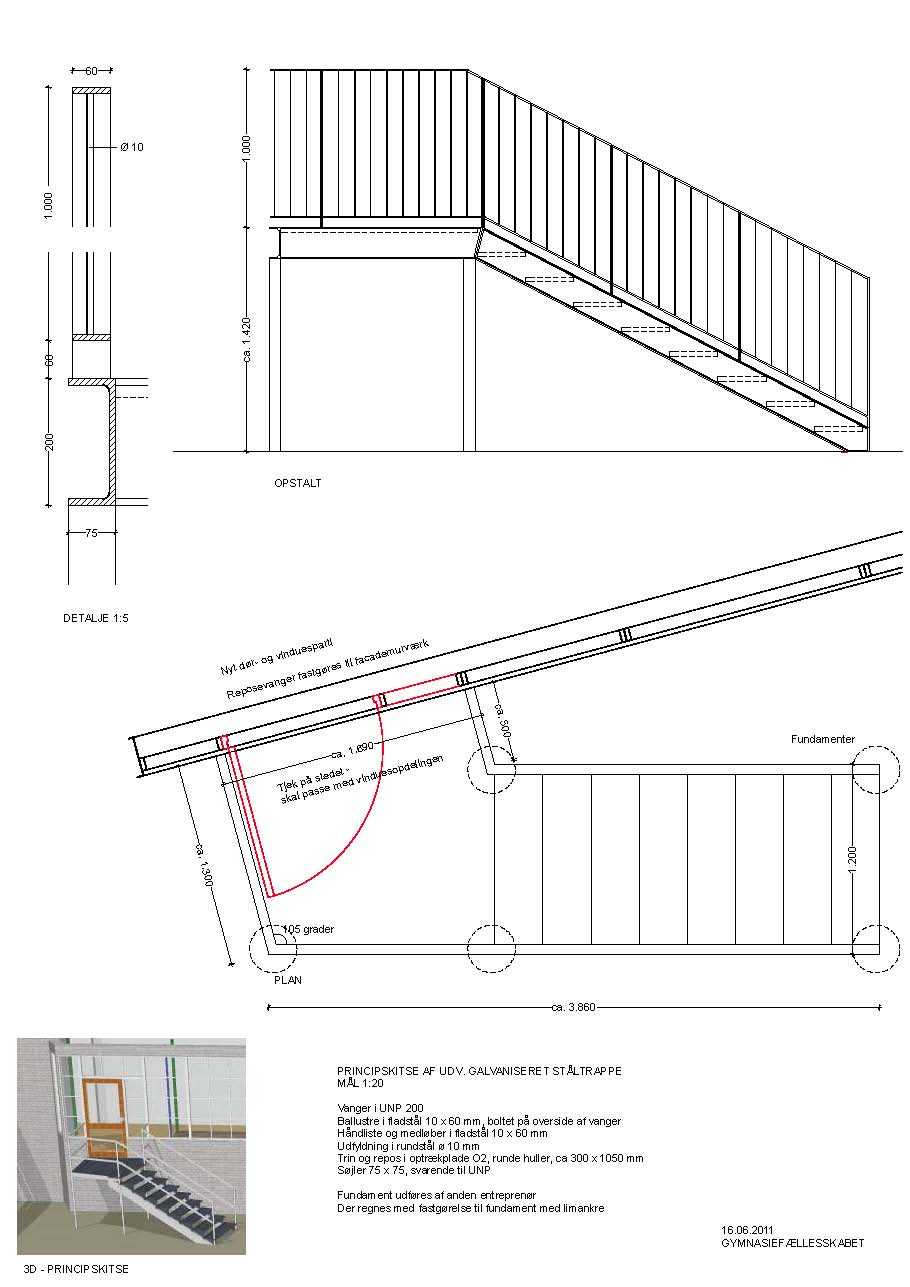 Virum Gymnasium
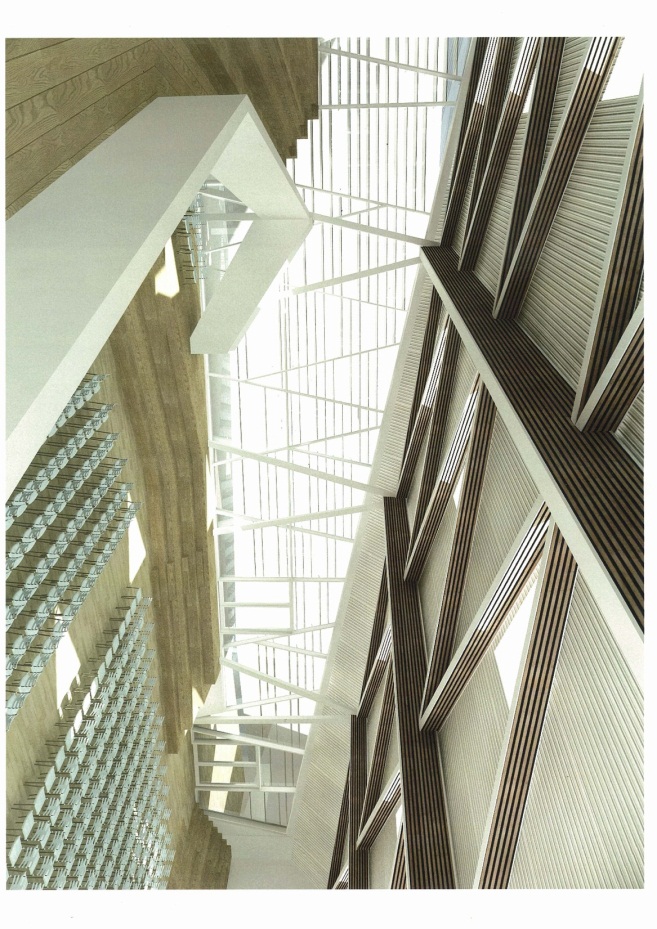 Bygherrerådgivning
Projektudvikling
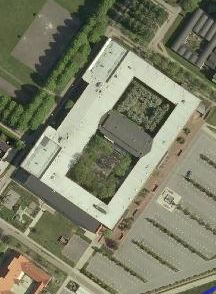 Greve Gymnasium
Bygherrerådgivning
Lokalplaner
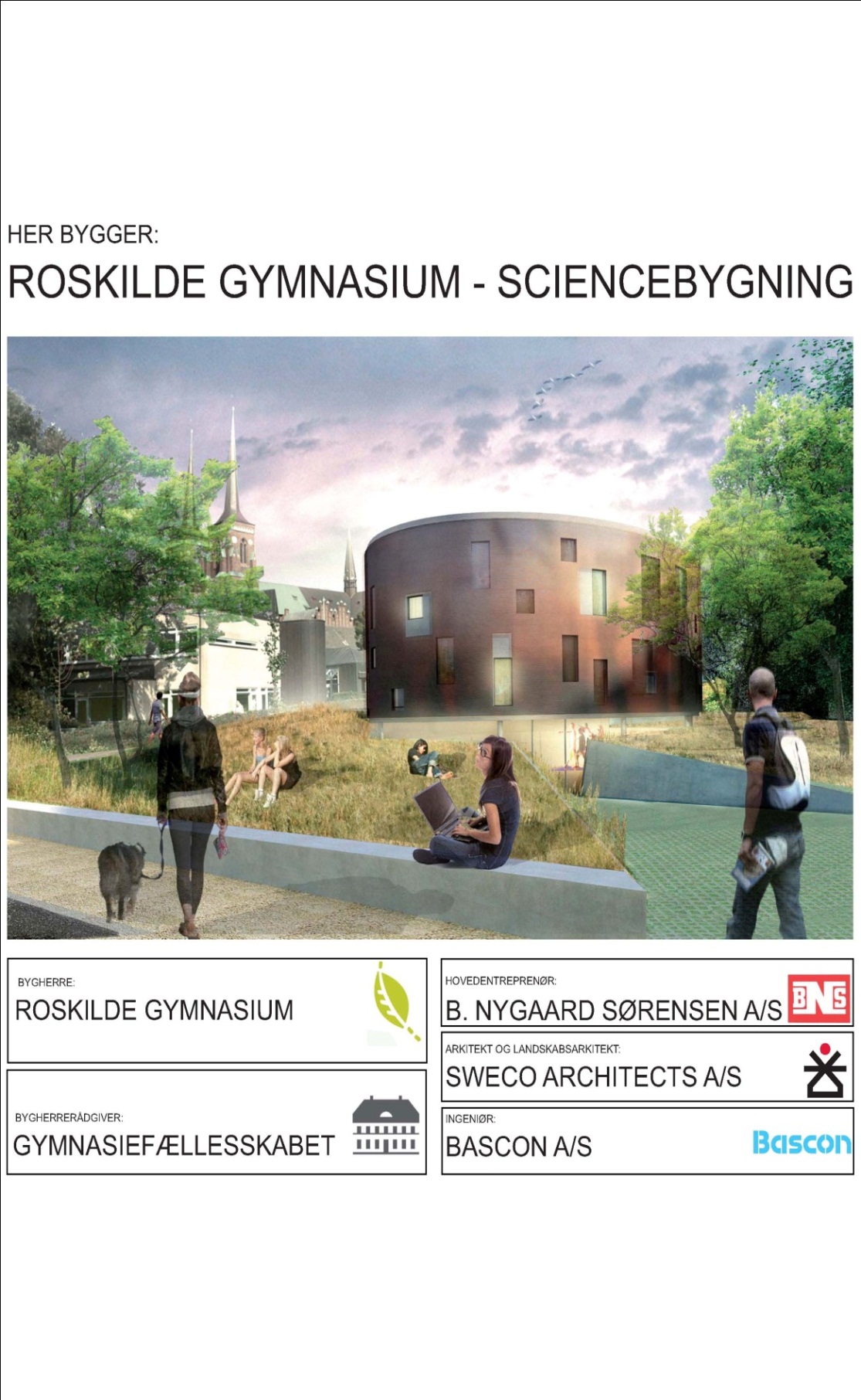 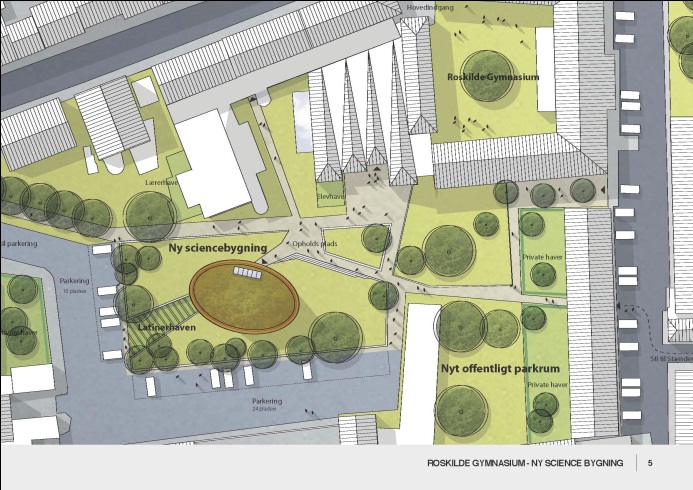 Roskilde Gymnasium
Bygherrerådgivning
Samarbejde med kommuner,
Helhedsplan
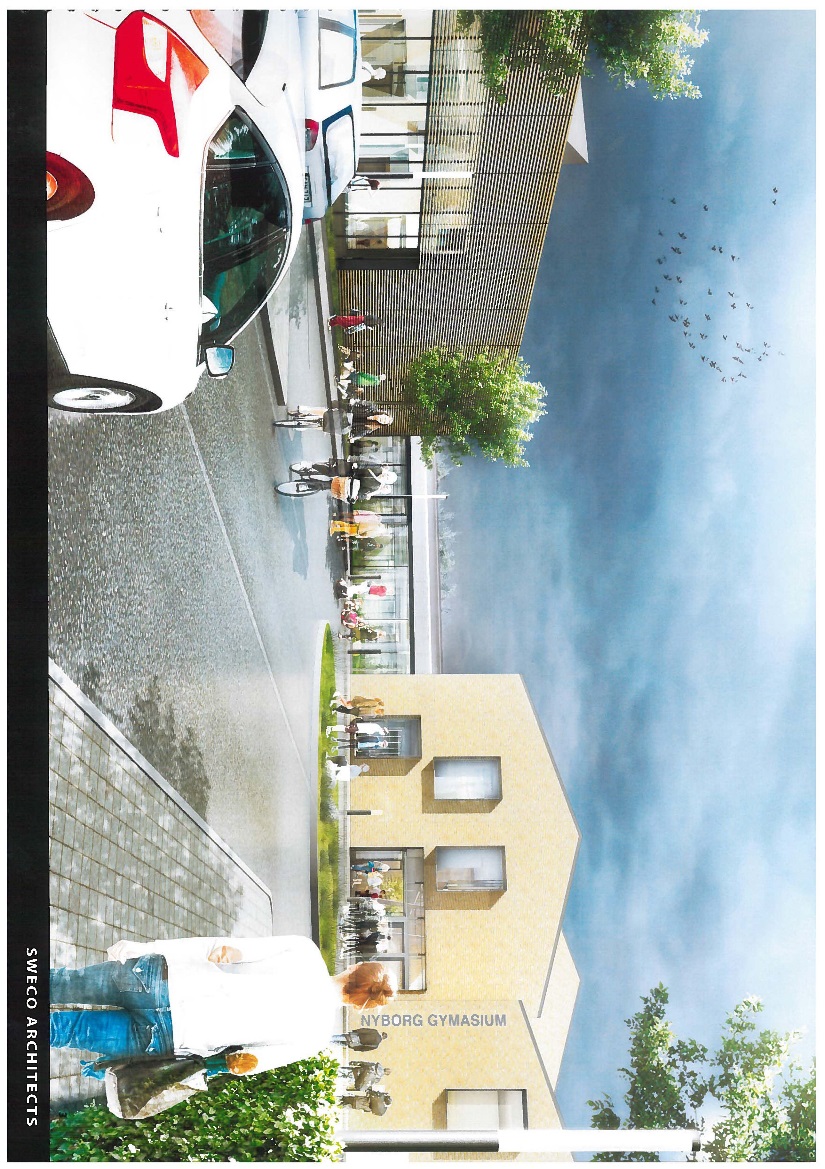 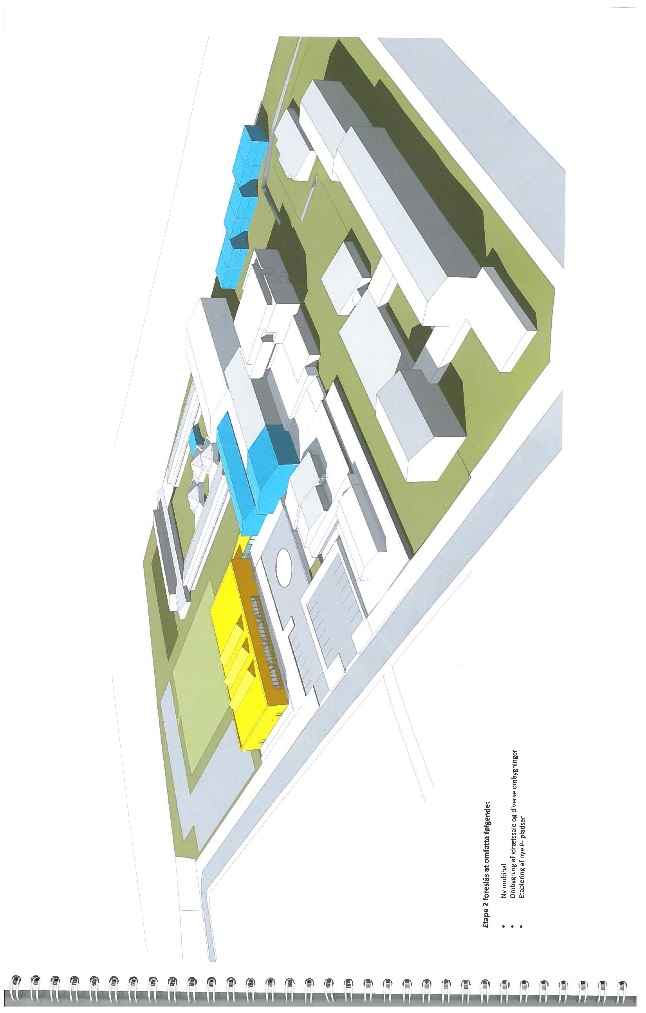 Nyborg Gymnasium
Gymnasiefællesskabets udfordringer
Hvilke udfordringer står vi overfor?  
Øget diversitet i styregruppen 
Sektorens besparelseskrav
Ønsker om centralisering
Forventning om øget individuelle tilpasninger, 
fortsat drypvise udvidelser, løbende behov for org. tilpasninger, områder vil vokse/mindskes

Effektivitets- og legitimitetsudfordringer 
Vores eksistens forudsætter såvel legitimitet 
Som høj effektivitet.
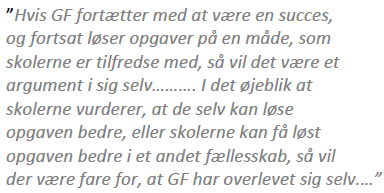 [Speaker Notes: Effektivitets- og legitimitetsudfordringer 
En fremtidig eksistens for GF  forudsætter såvel politisk legitimitet og  fortsat høj administrativ effektivitet.]